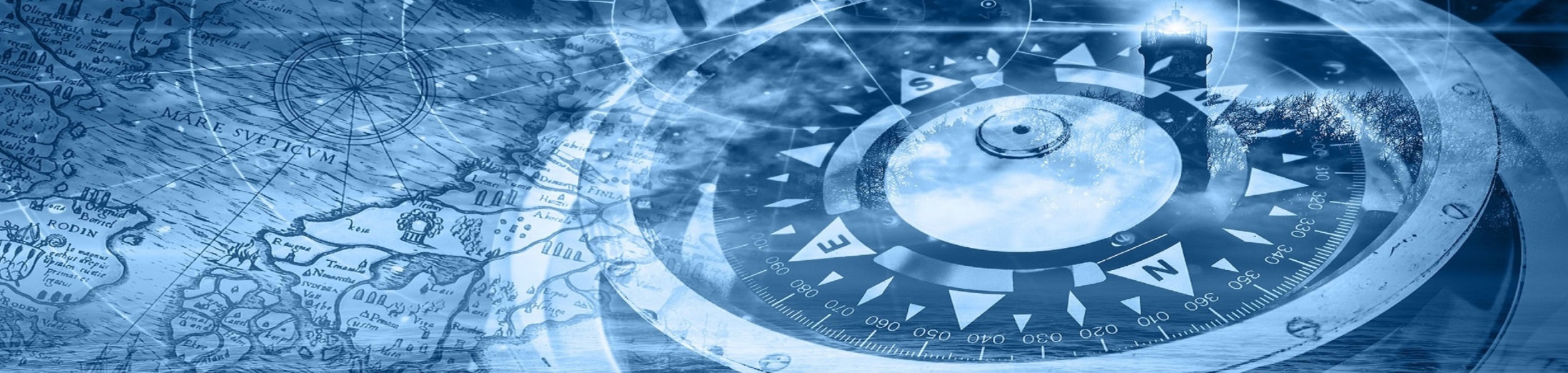 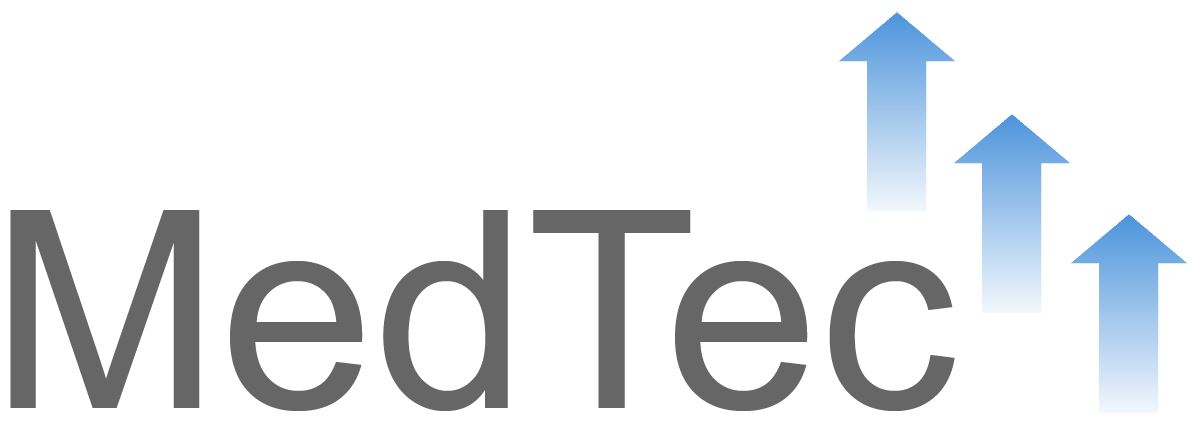 INTERNATIONAL MEDTEC NETWORK
▲ CONSULTING ▲ DISTRIBUTION ▲ SERVICE ▲
www.medtec.com.de
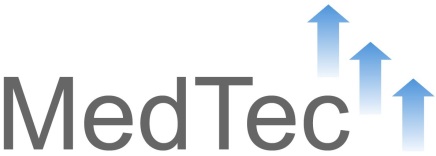 CURRICULUM VITAE
Dipl. Ing. Norbert Kuechemann
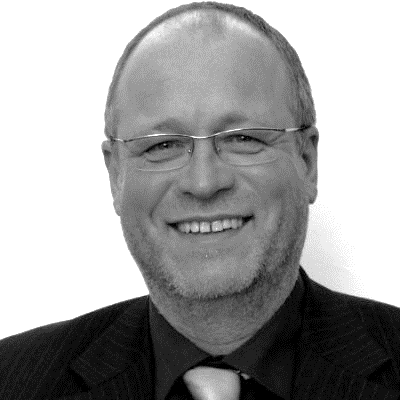 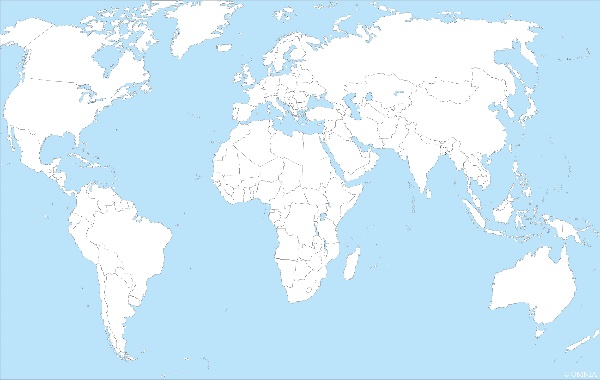 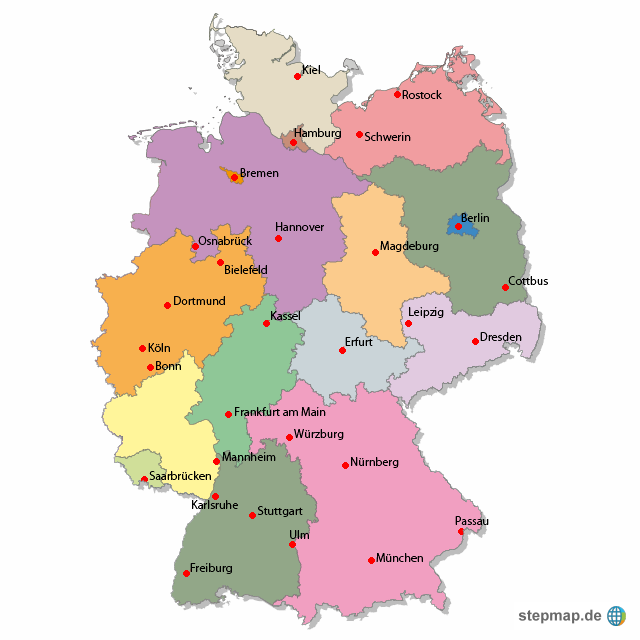 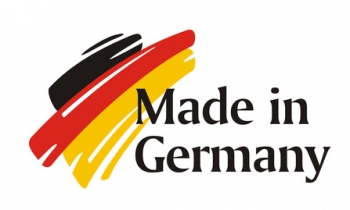 www.medtec.com.de
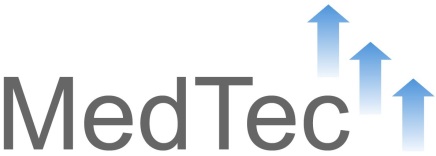 CURRICULUM VITAE
Dipl. Ing. Norbert Kuechemann
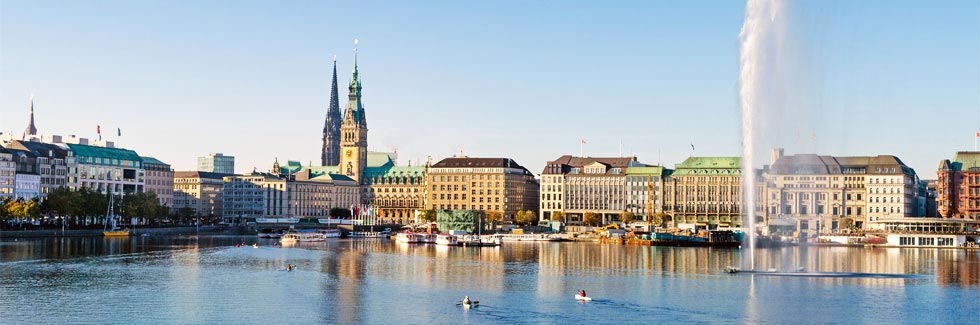 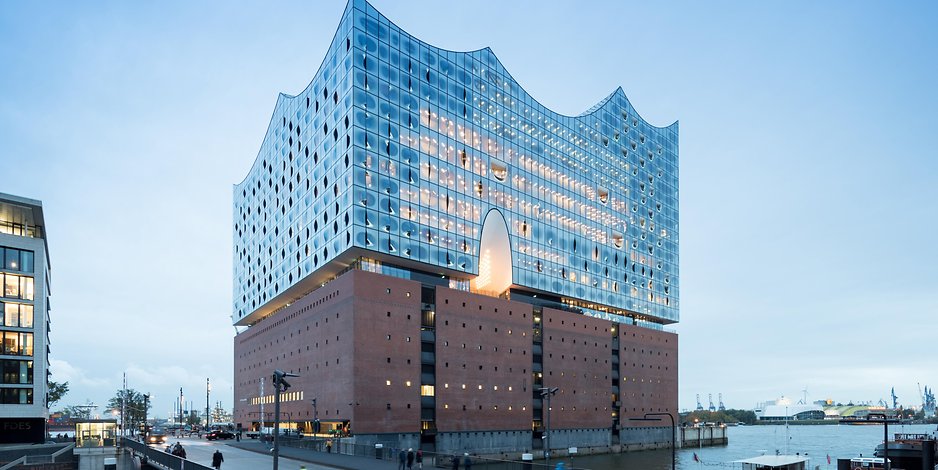 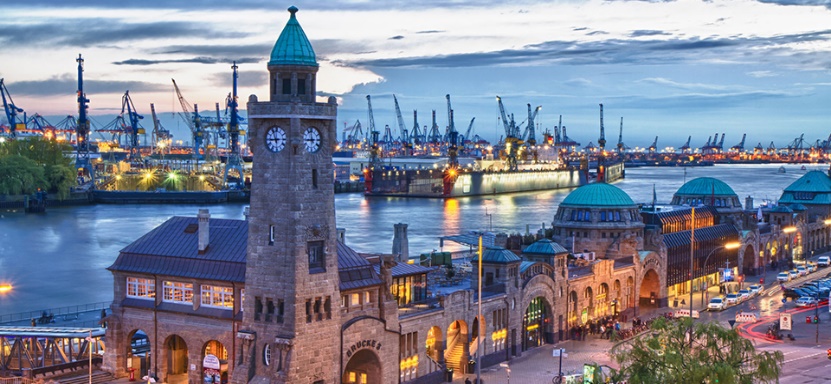 Hamburg
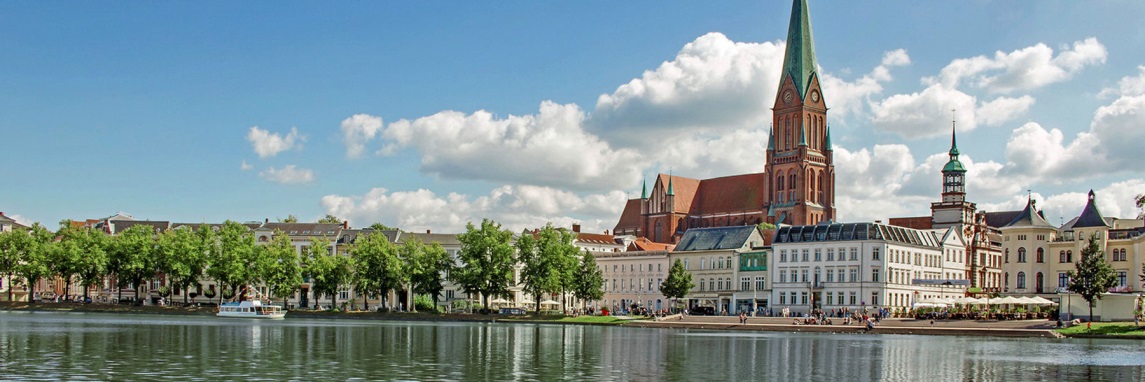 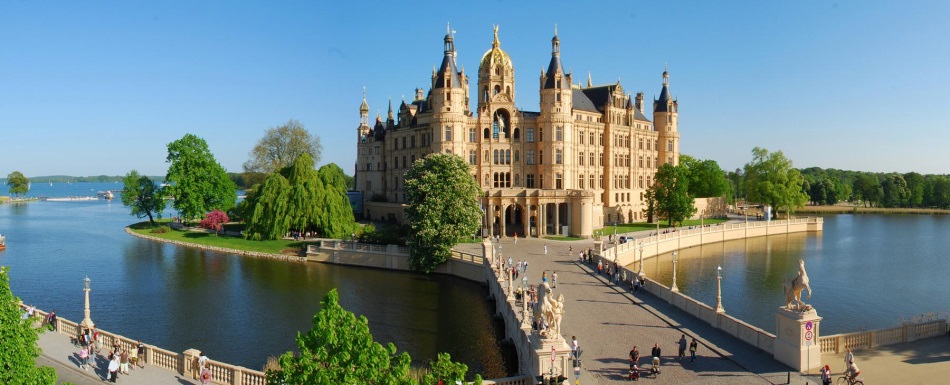 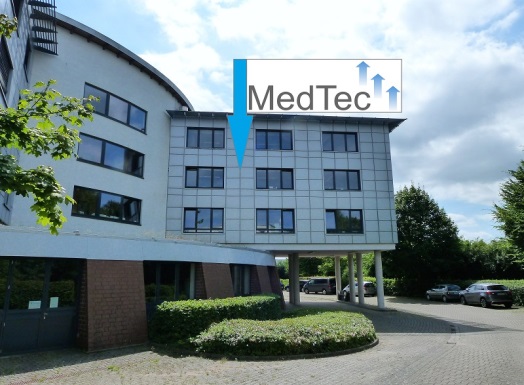 Schwerin
www.medtec.com.de
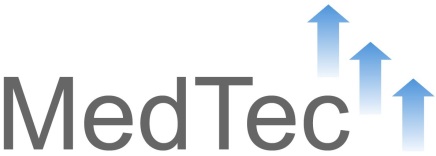 CURRICULUM VITAE
 
Dipl. Ing. Norbert Kuechemann

                   Master Degree (Diplom-Ingenieur)
                   Biomedical Engineering, University Hamburg 
                   Graduate in Business Administration (Technischer Betriebswirt IHK)

Professional Career
 
2017 – now	General Manager and Founder of MedTec, Hamburg, Schwerin, Germany

2014 – 2017	Director International Sales, TNI medical AG, Würzburg, Germany				Devices for Therapy with Nasal Insufflation
	
1996 – 2014	Executive Director Marketing/Sales, Prokurist (Proxy Holder), Hoffrichter GmbH, Schwerin, Germany 	Sleep Therapy and Lung Ventilator Devices 
 
1992 – 1996	Consultant, General Manager, NokTec, Hamburg, Germany 			Strategic Sales Concepts, Medical Product Launch, Presentation and Training, Print Media
 
1988 – 1992	Technical Development Engineer, Eppendorf-Netheler-Hinz GmbH, Hamburg, Germany
	Device and Application Development, Product Training, Technical Marketing
	
1972 – 1988	Official, Government of Hamburg, Germany 					Ministry of Science and Research
www.medtec.com.de
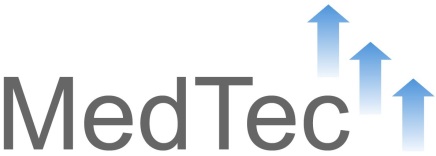 We are
 
Engineers, Sales and Marketing Professionals
With many Years of Experience
National and International Expertise
Deep Market, Sales and Technical Knowledge
Highly Practical Orientated
In the Field of Medical Technology
www.medtec.com.de
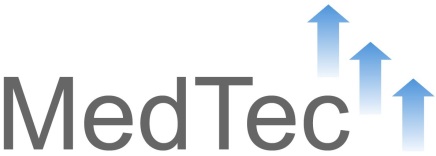 Our mission
 
To enable our Clients to start Projects that they would otherwise not be able to start
Tailor-Made Solutions
Increase of Customer Effectiveness
High Transparency
www.medtec.com.de
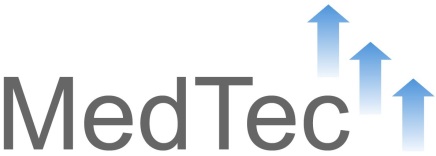 Our Clients
 
German and International
Medical Technology Manufacturers
Sales and Service Provider Companies in the Medical Field
Start Up Enterprises
Well established Firms
www.medtec.com.de
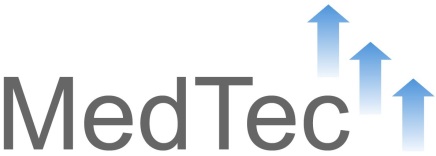 Our network
 
International and Germany
Sales and Service Provider Companies
More than 400 Contacts in 90 foreign Countries
More than 90 Contacts in Germany
Total Network more than 500 Contacts
About 30 qualified Cooperation Partners worldwide
www.medtec.com.de
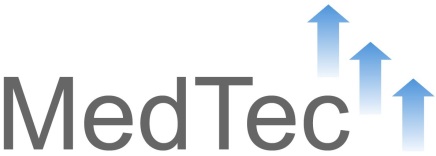 Contacts ALL OVER THE wORLD
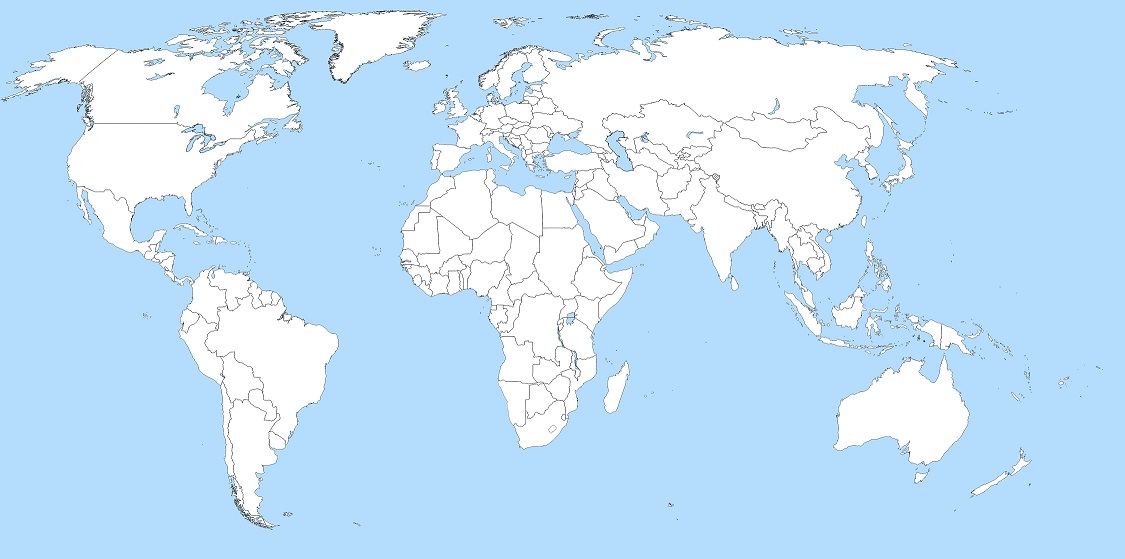 Main Contacts
         Contacts
www.medtec.com.de
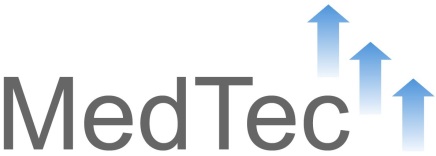 Main Contacts in 25 Countries
Argentina
Belgium
Bulgaria (Greece)
China
Greece
Hong Kong
India
Indonesia
Iran
Israel
Italy
Japan
Kuwait
Malaysia
Netherlands
Philippines
Poland
Romania (Greece)
Saudi Arabia
Singapore
Spain
South Korea
Taiwan
Turkey
United Arab Emirates
www.medtec.com.de
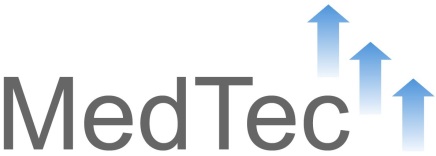 More Contacts in 65 Countries
Egypt
Australia
Bahrain
Bangladesh
Bolivia
Bosnia-Herzigovina
Brasil
Chile
Costa Rica
Danmark
Ecuador
Estland
Finnland
France
UK
Iraq
Ireland
Iceland
Jordan
Canada
Qatar
Kenia
Columbia
Croatia
Lebanon
Lithuania
Luxemburg
Maledives
Malta
Marocco
Mauritius
Macedonia
Mexico
Moldavia
Montenegro
Myanmar
Nepal
New Zealand
Nigeria
Norway
Oman
Austria
Pakistan
Palestina
Panama
Peru
Portugal
Russia
Sweden
Switzerland
Serbia
Slovakia
Slovenia
Sri Lanka
South Africa
Sudan
Suriname
Syria
Czech Republic
Tunesia
Hungary
USA
Vietnam
Belarus
Cyprus
www.medtec.com.de
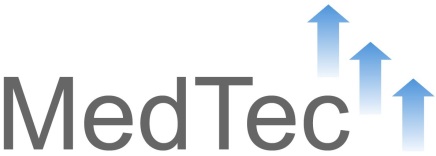 Contacts in germany
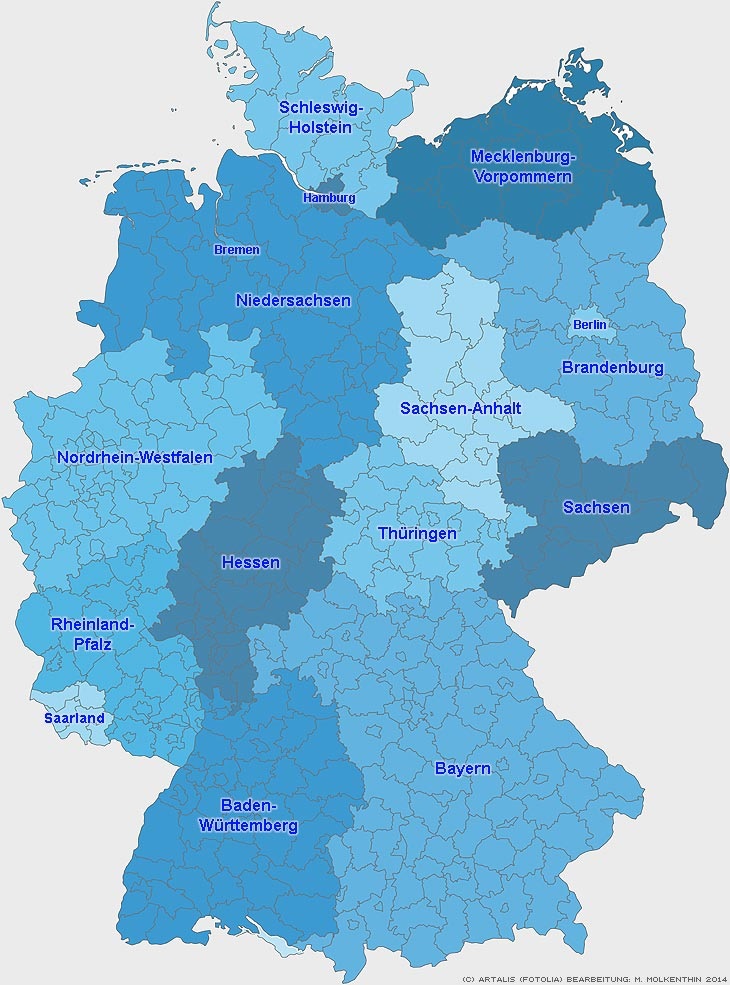 Schleswig-Holstein		7
Hamburg			3
Bremen			4
Niedersachsen			9
Mecklenburg-Vorpommern		4
Sachsen-Anhalt			2
Sachsen			6
Brandenburg			2
Berlin				1
Thüringen			4
Hessen		                10
Nordrhein-Westfalen	                14
Rheinland-Pfalz			8
Saarland			2
Baden-Württemberg		7
Bayern		                15
www.medtec.com.de
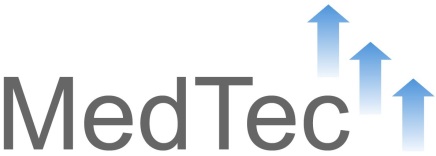 Our services

Marketing
Market Analysis, Market Tests
Product-, Market- and Promotion Strategies
International Project- and Product Management
 
Sales National / International
New Customer Acquisition
Key-Account-Management
Product Training, Sales, Application, Technical Service

Technical Know-How
Respiratory Technology
Medical Technique Applications
Engineer Skills
 
Leadership
Executive Management
Human Resources Management and Acquisition
Value Chain Management and Optimization
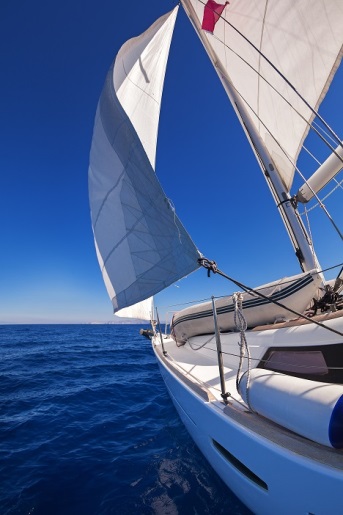 www.medtec.com.de
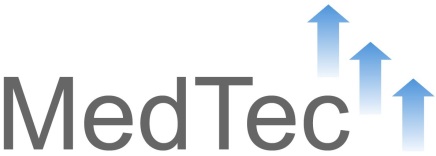 Why cooperating with us
 
Discover new Market Chances
Develop your Market
Benefit by additional Business
Start Venture-Projects without Concerns
Profit by our customized Solutions tailored to your Needs
Reduce your Costs by avoiding permanent Staff
Fix Project Costs
Limit your Project Risk
Enjoy our full Transparency
www.medtec.com.de
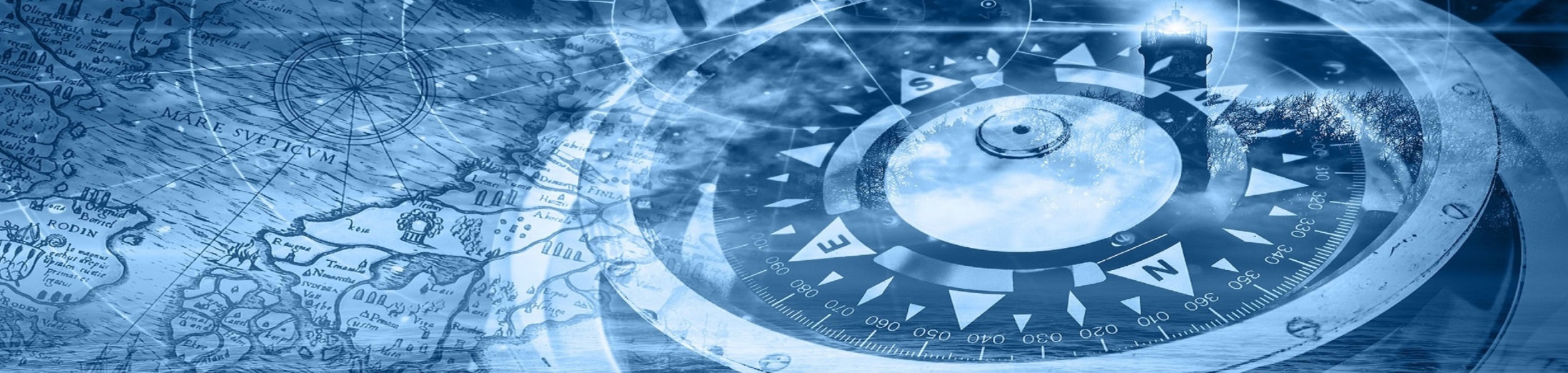 THANK YOU FOR YOUR ATTENTION
and
WELLCOME
to
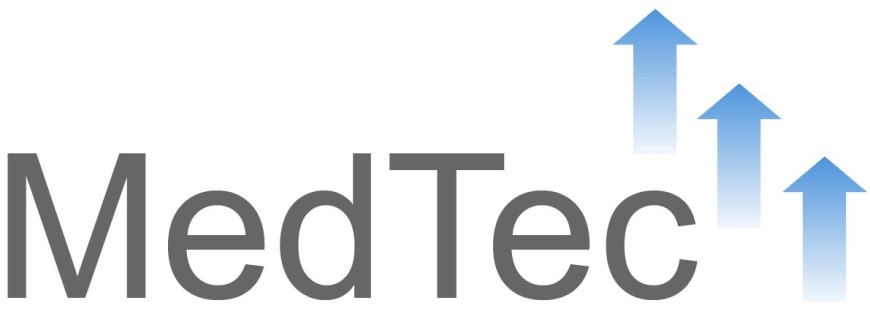 www.medtec.com.de